Evolution of fundamental and harmonic sources in LOFAR type III radio burst images
C. Vocks, M. Bisi, E. Carley, B. Dabrowski, R. Fallows, P. Gallagher, A. Krankowski, J. Magdalenic, G. Mann,  C. Marque, B. Matyjasiak, D. Morosan, H. Rothkaehl, P. Zucca
LOFAR Family Meeting 2024, Leiden, 6 June 2024
Solar observations with LOFAR
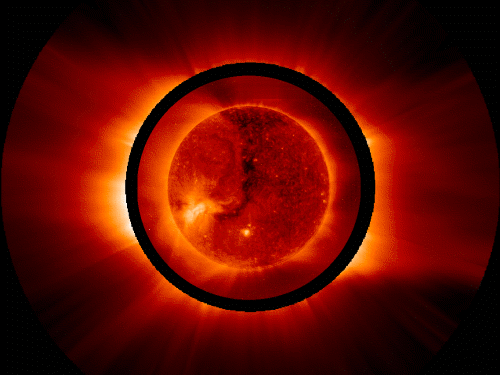 The Sun is a strong radio source:
Thermal: 106 K corona
Non-thermal: Flares, CMEs
Intensities:
Thermal: some 104 Jy
Non-thermal: up to 108 Jy
Non-thermal radio wave emission:
Plasma emission
Energetic electrons in the Plasma
Electrostatic instability, Langmuir waves
Wave-wave interaction creates radio waves
Wave emission at local plasma frequency:
The frequency f depends only on the density N
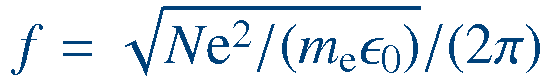 and its harmonics
Christian Vocks	                          LOFAR Family Meeting 2024, Leiden	                    	                 6 June 2024
LOFAR observation of an M class flare
LOFAR images of the type III bursts:
Solar M class flare on 7 September 2017:
Intermittent dual-source structure
Starting at 10:14:40 UT
Accompanied by several type III bursts
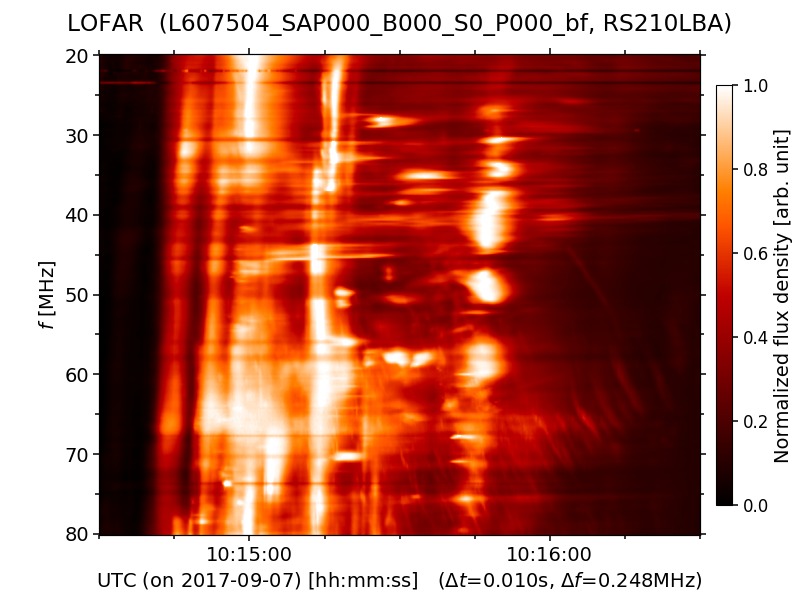 Christian Vocks	                          LOFAR Family Meeting 2024, Leiden	                    	                 6 June 2024
Interpretation: Fundamental and harmonic plasma emission
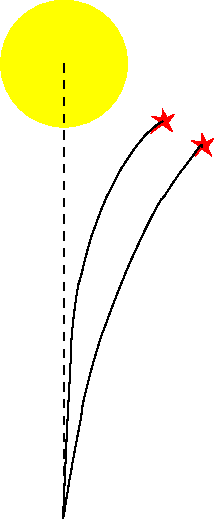 Given observation frequency: fobs
f
Plasma frequency:
h
fp = (N e2 / (me ε0))1/2 / (2 π)
Refractive index:
Fundamental and harmonic sources:
n = (1 – fp / f)1/2
h source: local plasma frequency is fobs / 2
located higher in the corona
Fundamental emission:
fp = fobs , n → 0
less refraction towards the solar disk center
in the large-scale coronal density decrease
Harmonic emission:
with height than for the f source
fp = fobs / 2, n = 0.886
Separation of f and h sources
Christian Vocks	                          LOFAR Family Meeting 2024, Leiden	                    	                 6 June 2024
Radio wave propagation in the corona
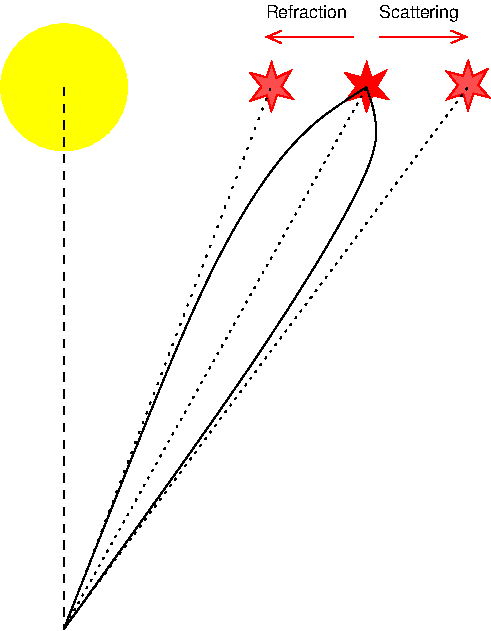 Competing effects: Refraction and scattering
Refraction:
Large-scale density decrease with height
Refractive index increases
Snell‘s law
Ray path curved away from the Sun
Scattering:
Turbulent density fluctuations
Variation of refractive index
Distortion of wave fronts
Not isotropic
Net result is an apparent source position away from the Sun
These effects are stronger for f than for h emission.
Christian Vocks	                          LOFAR Family Meeting 2024, Leiden	                    	                 6 June 2024
Evolution of f and h sources
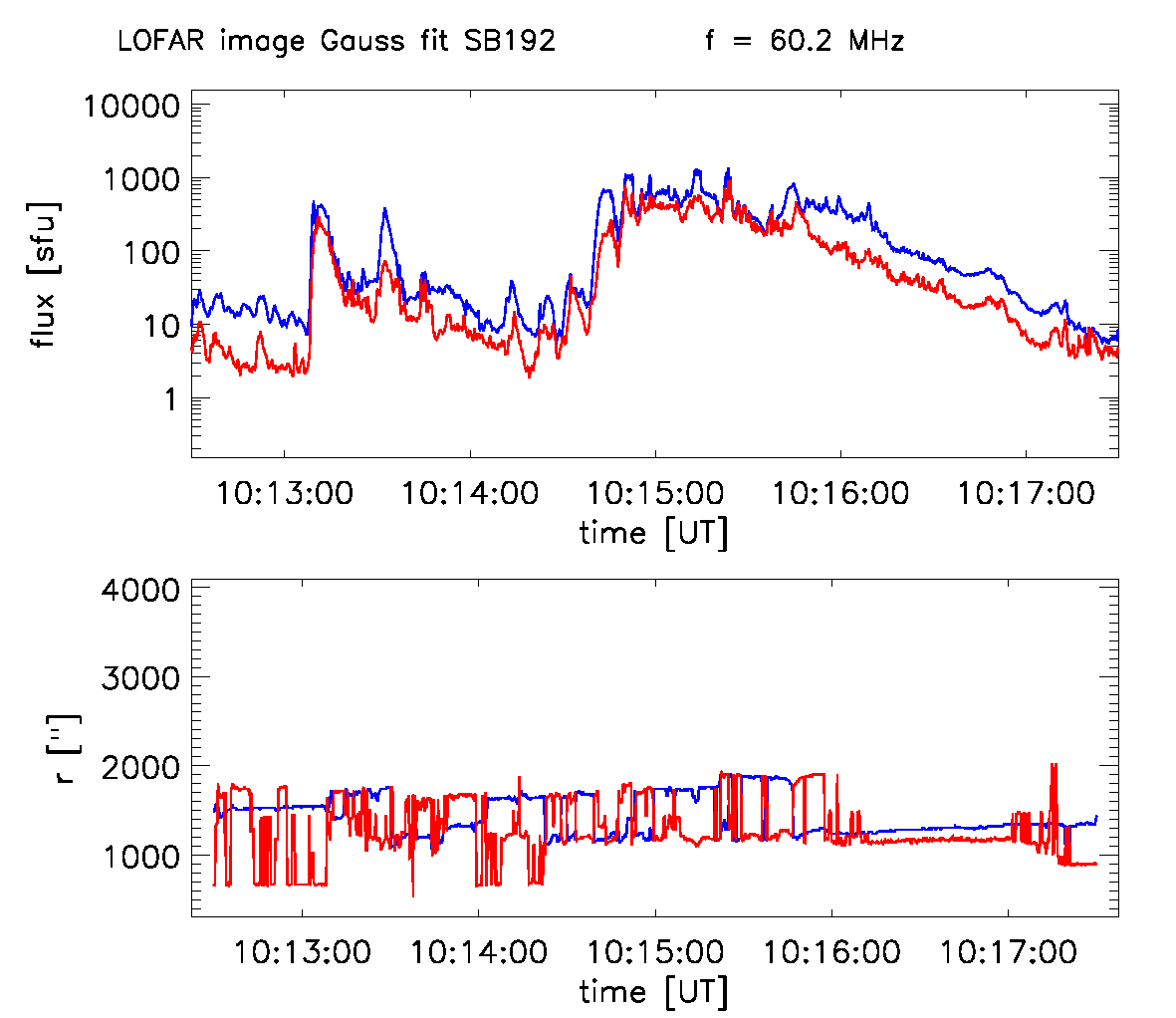 Gaussian fits:
Strongest source (blue)
Subtract this source
Second strongest source (red)
Source positions:
(x, y) positions from Gaussian fits
Compensate for drift over time
Fundamental and harmonic fluxes:
Result:
Areas around (x, y)
Separate lightcurves for fundamental and
Integrate flux over these areas
harmonic sources
Christian Vocks	                          LOFAR Family Meeting 2024, Leiden	                    	                 6 June 2024
Fundamental – harmonic pairs
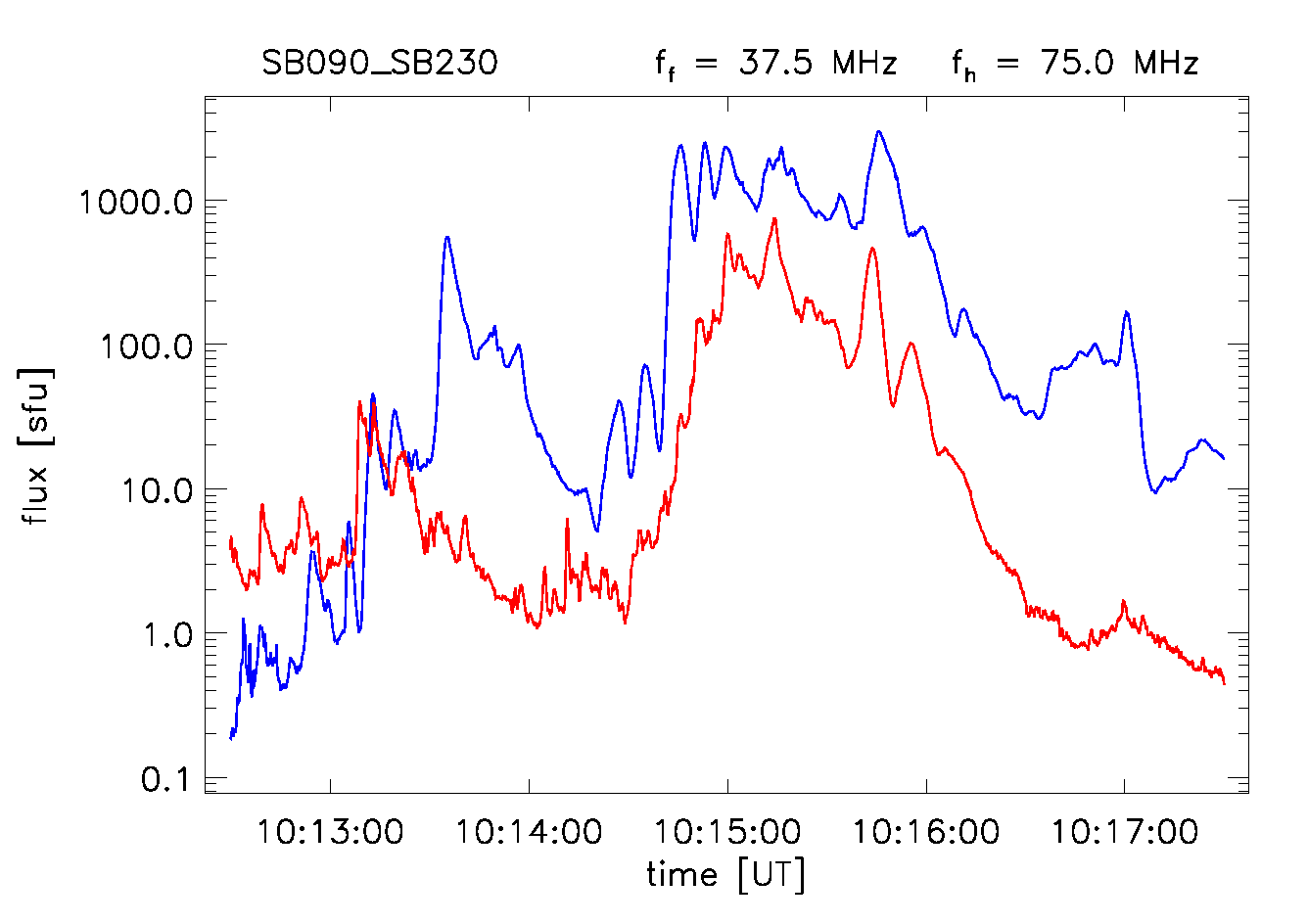 Example: 37.5 / 75 MHz and lower:
Fundamental emission at 37.5 MHz
Harmonic emission at 75 MHz
Originate from the same source region
Differences between lightcurves:
Earlier onset for harmonic at 10:13:05 UT
Not visible at 10:14:30 UT
Source finding method can impact results
Influence of coronal scattering, especially
on fundamental emission
Such plots can provide information
on coronal radio wave propagation
Christian Vocks	                          LOFAR Family Meeting 2024, Leiden	                    	                 6 June 2024
: fundamental
: harmonic
blue
red
Fundamental – harmonic pairs
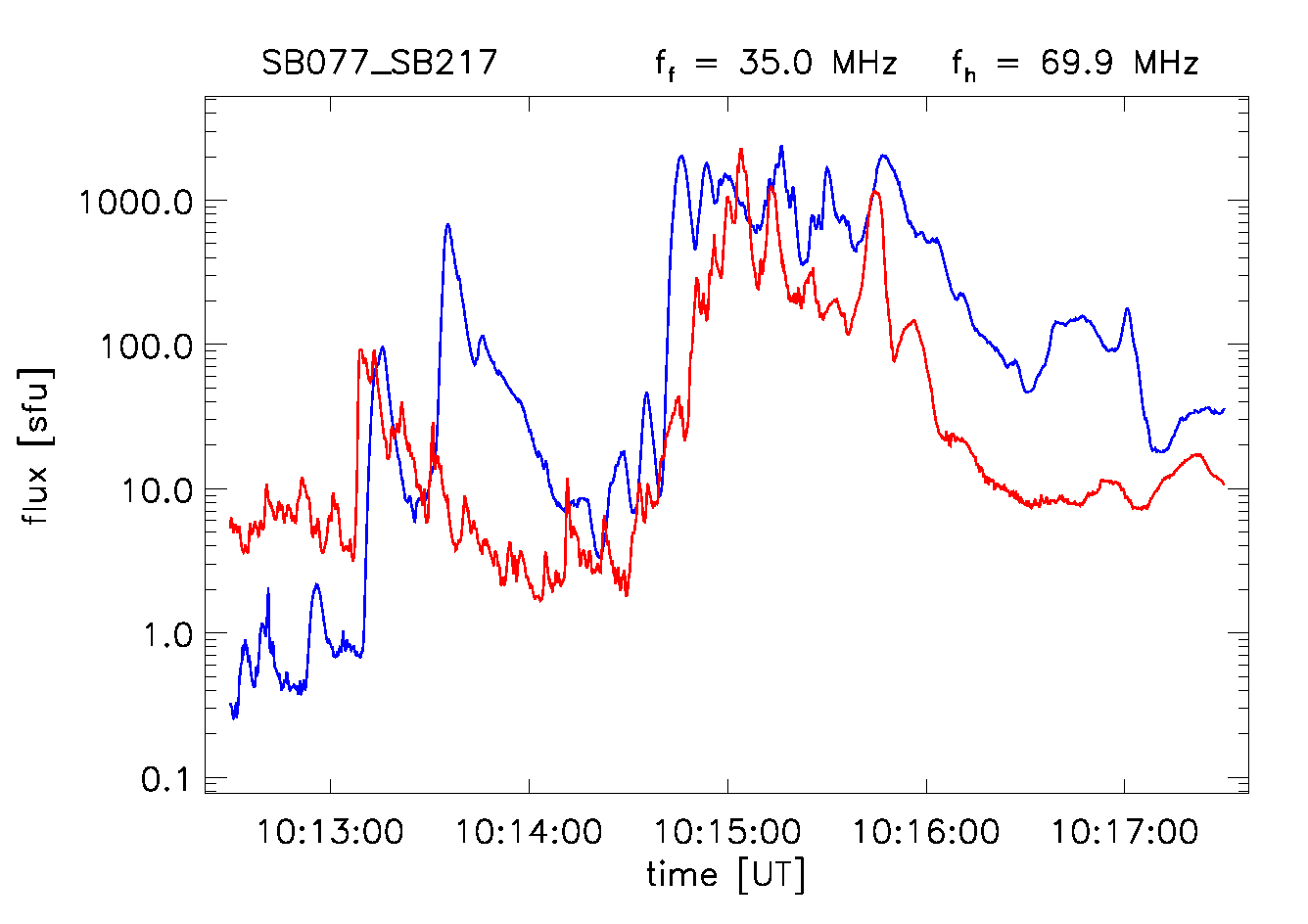 Example: 37.5 / 75 MHz and lower:
Fundamental emission at 37.5 MHz
Harmonic emission at 75 MHz
Originate from the same source region
Differences between lightcurves:
Earlier onset for harmonic at 10:13:05 UT
Not visible at 10:14:30 UT
Source finding method can impact results
Influence of coronal scattering, especially
on fundamental emission
Such plots can provide information
on coronal radio wave propagation
Christian Vocks	                          LOFAR Family Meeting 2024, Leiden	                    	                 6 June 2024
: fundamental
: harmonic
blue
red
Fundamental – harmonic pairs
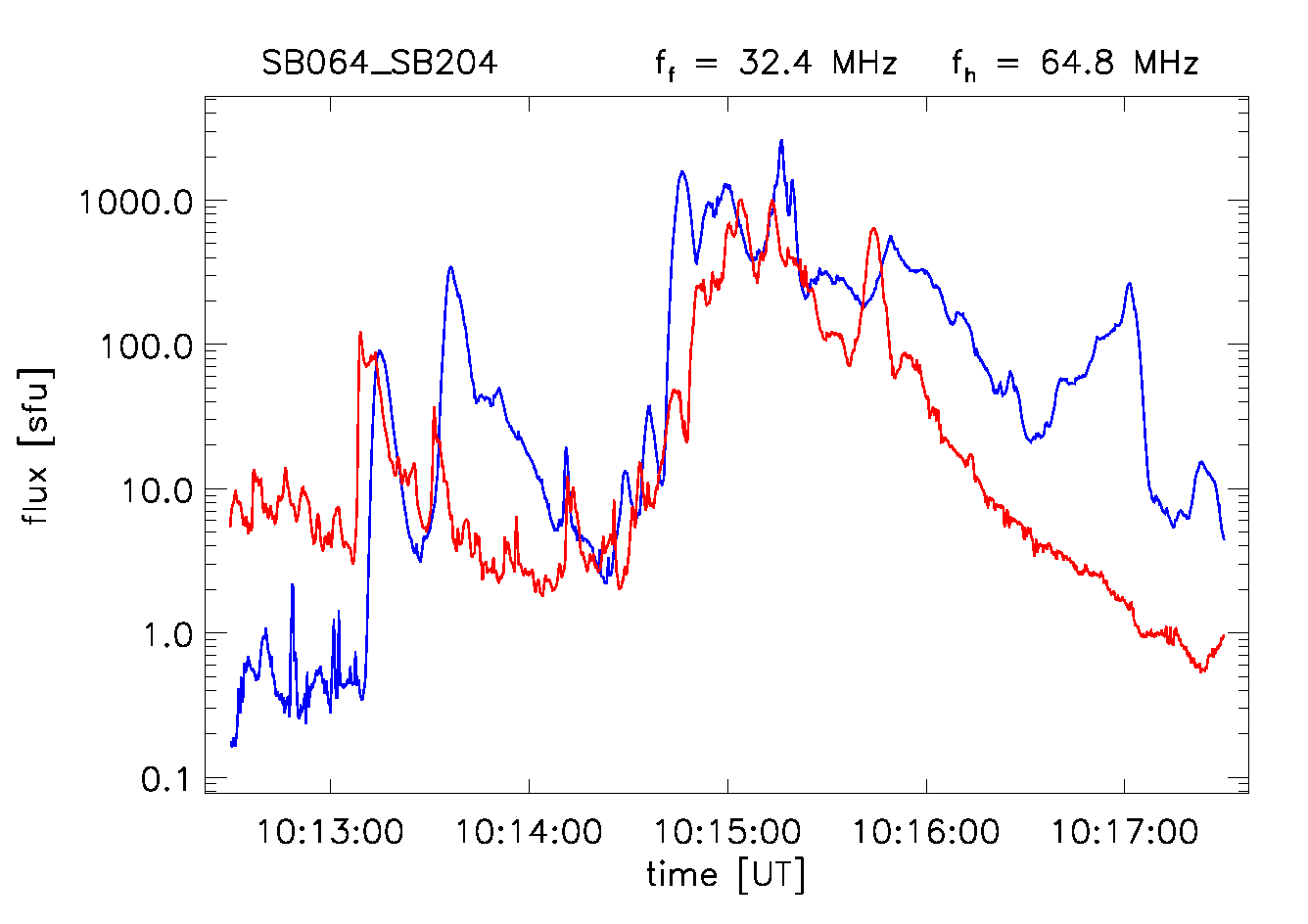 Example: 37.5 / 75 MHz and lower:
Fundamental emission at 37.5 MHz
Harmonic emission at 75 MHz
Originate from the same source region
Differences between lightcurves:
Earlier onset for harmonic at 10:13:05 UT
Not visible at 10:14:30 UT
Source finding method can impact results
Influence of coronal scattering, especially
on fundamental emission
Such plots can provide information
on coronal radio wave propagation
Christian Vocks	                          LOFAR Family Meeting 2024, Leiden	                    	                 6 June 2024
: fundamental
: harmonic
blue
red
Fundamental – harmonic pairs
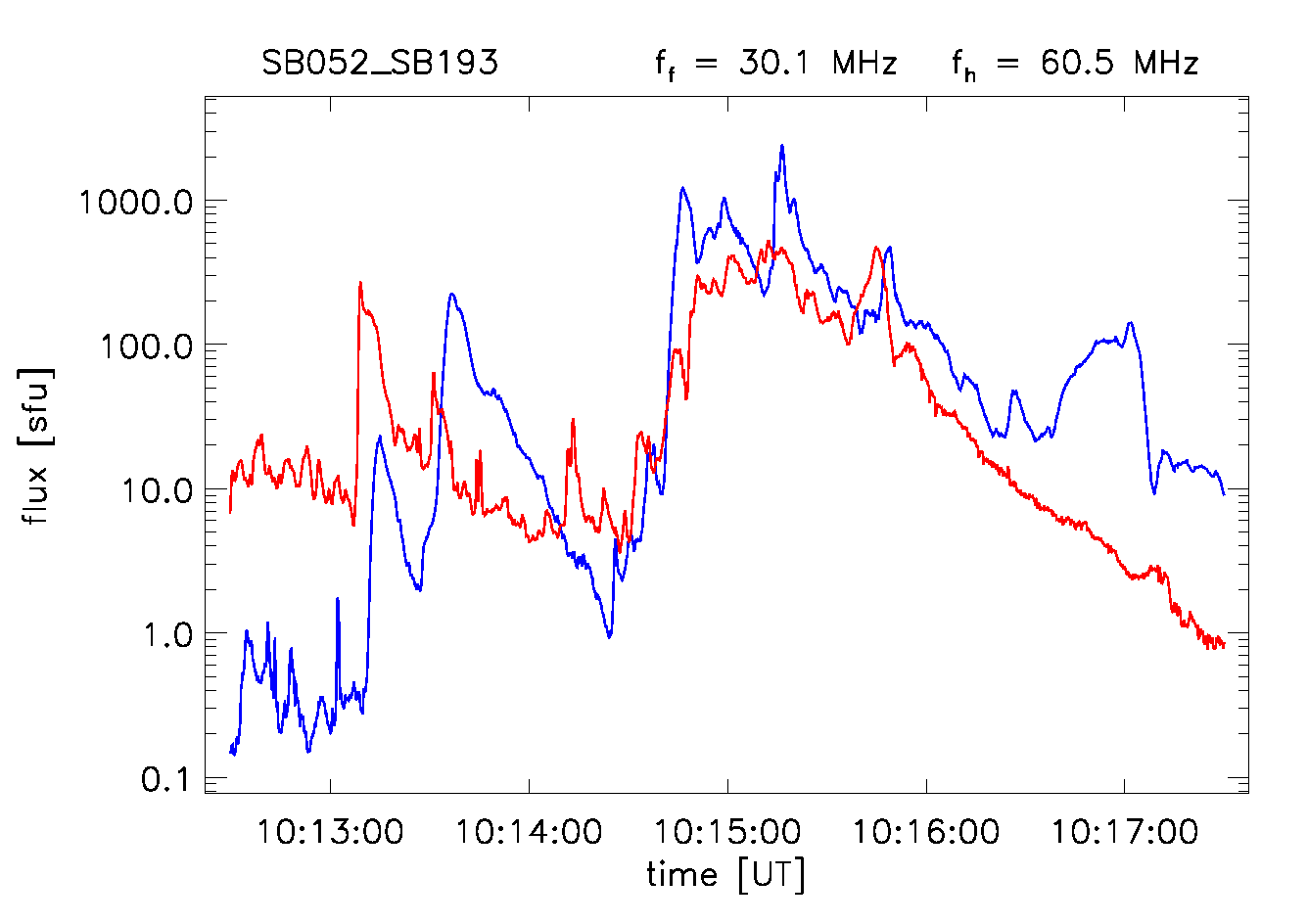 Example: 37.5 / 75 MHz and lower:
Fundamental emission at 37.5 MHz
4
Harmonic emission at 75 MHz
1
Originate from the same source region
2
3
Differences between lightcurves:
Earlier onset for harmonic at 10:13:05 UT
Not visible at 10:14:30 UT
Source finding method can impact results
Influence of coronal scattering, especially
on fundamental emission
Such plots can provide information
on coronal radio wave propagation
Christian Vocks	                          LOFAR Family Meeting 2024, Leiden	                    	                 6 June 2024
Christian Vocks	                          LOFAR Family Meeting 2024, Leiden	                    	                 6 June 2024
: fundamental
: harmonic
blue
red
Relative positions of fundamental and harmonic sources
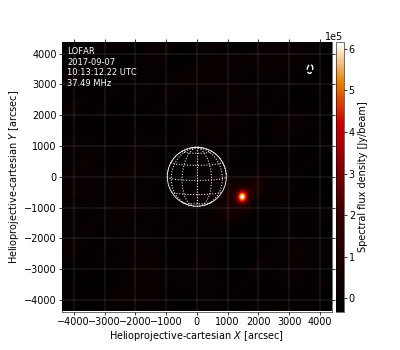 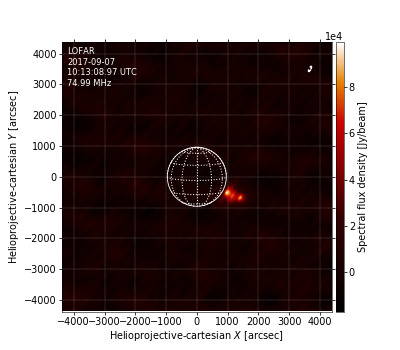 Event 1:
∆(x, y) = pos(h) – pos(f)
Position differences:
∆y = -33’’
∆x = -65’’
37.5 MHz:
Christian Vocks	                          LOFAR Family Meeting 2024, Leiden	                    	                 6 June 2024
: fundamental
: harmonic
blue
red
Relative positions of fundamental and harmonic sources
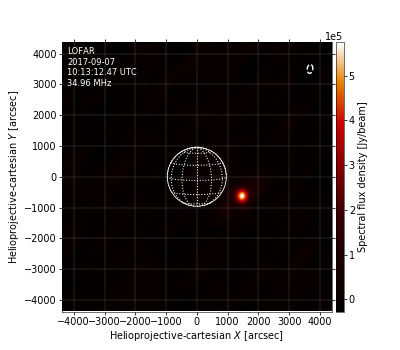 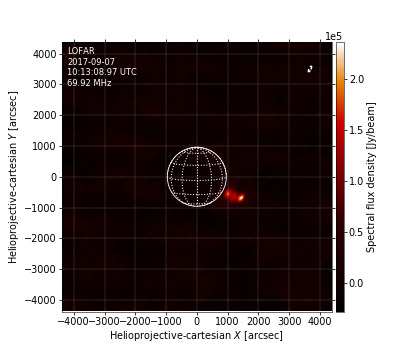 Event 1:
∆(x, y) = pos(h) – pos(f)
Position differences:
∆y = -33’’
∆x = -65’’
37.5 MHz:
∆y = -65’’
∆x = -32’’
35.0 MHz:
Christian Vocks	                          LOFAR Family Meeting 2024, Leiden	                    	                 6 June 2024
: fundamental
: harmonic
blue
red
Relative positions of fundamental and harmonic sources
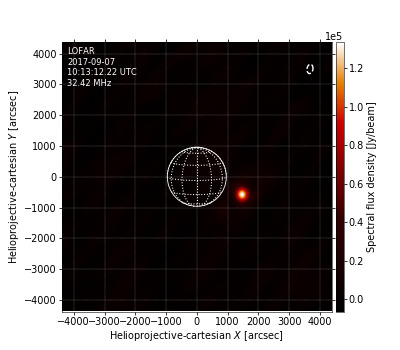 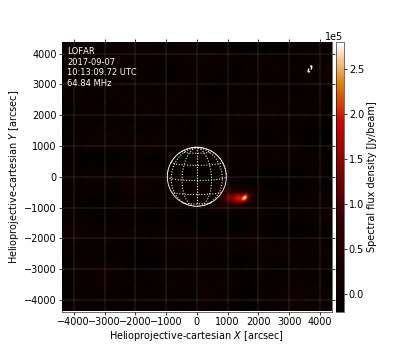 Event 1:
∆(x, y) = pos(h) – pos(f)
Position differences:
∆y = -33’’
∆x = -65’’
37.5 MHz:
∆y = -65’’
∆x = -32’’
35.0 MHz:
∆y = -98’’
∆x = 98’’
32.5 MHz:
Christian Vocks	                          LOFAR Family Meeting 2024, Leiden	                    	                 6 June 2024
: fundamental
: harmonic
blue
red
Relative positions of fundamental and harmonic sources
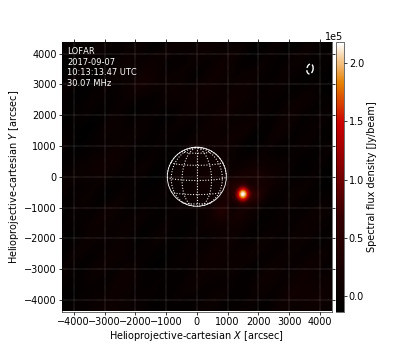 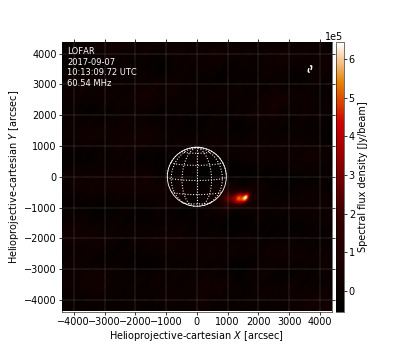 Event 1:
∆(x, y) = pos(h) – pos(f)
Position differences:
Conclusion:
∆y = -33’’
∆x = -65’’
37.5 MHz:
f source moves sunwards relative to h source
∆y = -65’’
∆x = -32’’
35.0 MHz:
→ f refraction becomes stronger than scattering
∆y = -98’’
∆x = 98’’
32.5 MHz:
with decreasing frequency
∆y = -130’’
∆x = 97’’
30.0 MHz:
Christian Vocks	                          LOFAR Family Meeting 2024, Leiden	                    	                 6 June 2024
: fundamental
: harmonic
blue
red
Relative positions of fundamental and harmonic sources
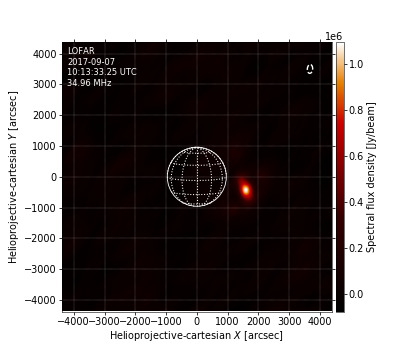 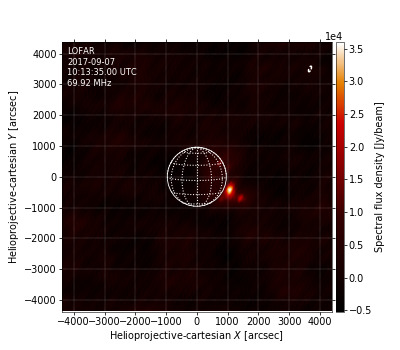 Event 2:
∆(x, y) = pos(h) – pos(f)
Position differences:
∆y = -292’’
∆x = -162’’
35.0 MHz:
Christian Vocks	                          LOFAR Family Meeting 2024, Leiden	                    	                 6 June 2024
: fundamental
: harmonic
blue
red
Relative positions of fundamental and harmonic sources
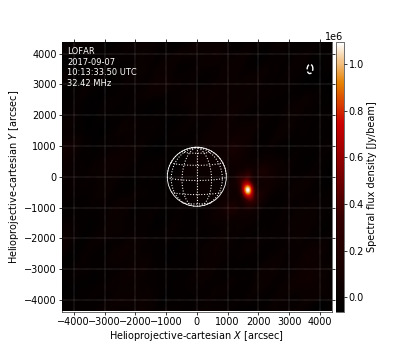 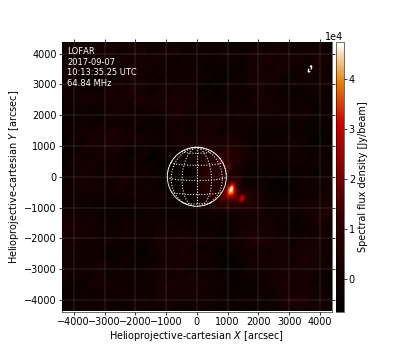 Event 2:
∆(x, y) = pos(h) – pos(f)
Position differences:
∆y = -292’’
∆x = -162’’
35.0 MHz:
∆y = -292’’
∆x = -196’’
32.5 MHz:
Christian Vocks	                          LOFAR Family Meeting 2024, Leiden	                    	                 6 June 2024
: fundamental
: harmonic
blue
red
Relative positions of fundamental and harmonic sources
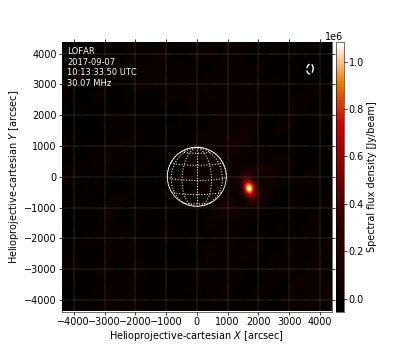 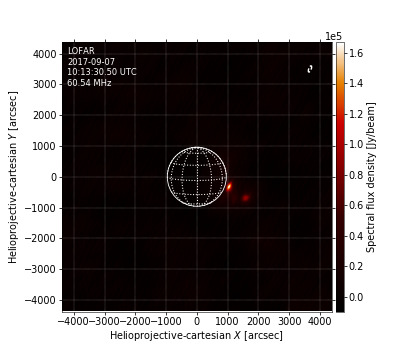 Event 2:
∆(x, y) = pos(h) – pos(f)
Position differences:
Conclusion:
∆y = -292’’
∆x = -162’’
35.0 MHz:
Less clear relation between F and H increases  here,
∆y = -292’’
∆x = -196’’
32.5 MHz:
but the same tendency
∆y = -325’’
∆x = -98’’
30.0 MHz:
At 65 MHz the f increase outshined the h increase,
h source position was hard to measure
Christian Vocks	                          LOFAR Family Meeting 2024, Leiden	                    	                 6 June 2024
: fundamental
: harmonic
blue
red
Relative positions of fundamental and harmonic sources
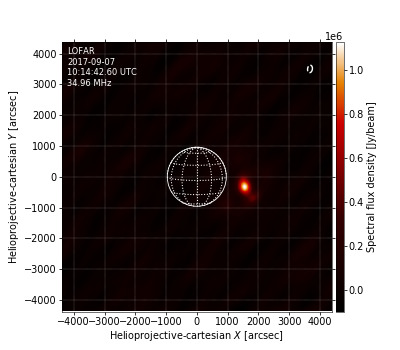 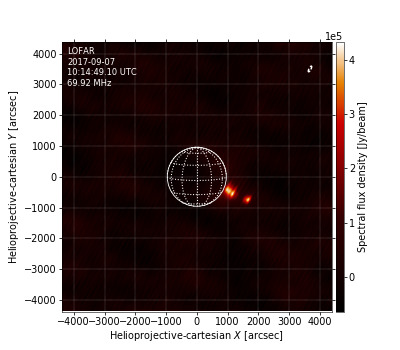 Event 3:
∆(x, y) = pos(h) – pos(f)
Position differences:
∆y = -423’’
∆x = 98’’
35.0 MHz:
Christian Vocks	                          LOFAR Family Meeting 2024, Leiden	                    	                 6 June 2024
: fundamental
: harmonic
blue
red
Relative positions of fundamental and harmonic sources
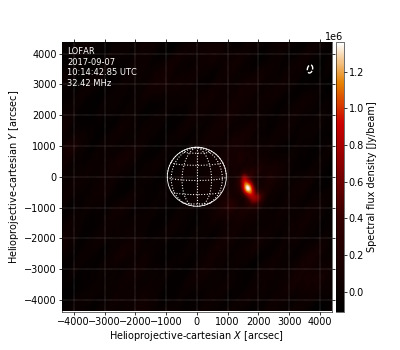 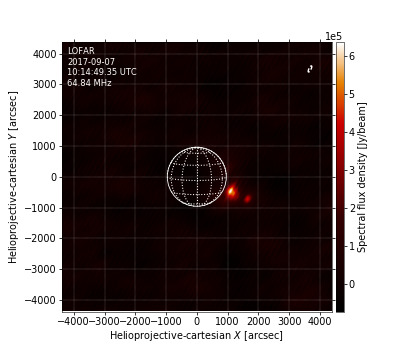 Event 3:
∆(x, y) = pos(h) – pos(f)
Position differences:
∆y = -423’’
∆x = 98’’
35.0 MHz:
∆y = -357’’
∆x = 0’’
32.5 MHz:
Christian Vocks	                          LOFAR Family Meeting 2024, Leiden	                    	                 6 June 2024
: fundamental
: harmonic
blue
red
Relative positions of fundamental and harmonic sources
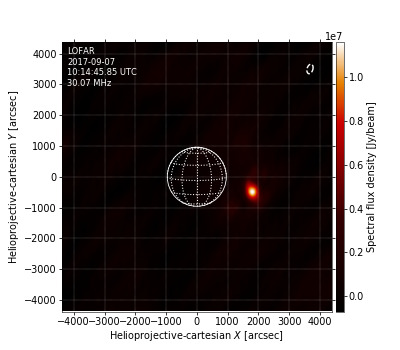 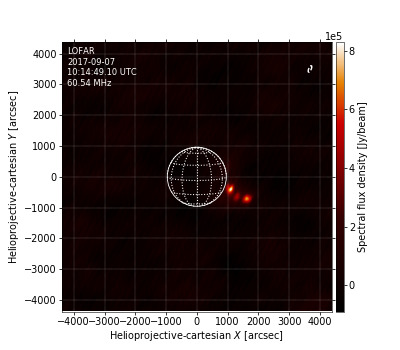 Event 3:
∆(x, y) = pos(h) – pos(f)
Position differences:
Conclusion:
∆y = -423’’
∆x = 98’’
35.0 MHz:
Opposite trend: f moves anti-sunward
∆y = -357’’
∆x = 0’’
32.5 MHz:
→ f scattering becomes stronger than refraction
∆y = -227’’
∆x = -195’’
30.0 MHz:
with decreasing frequency?
But: h is lagging f emission, not the same source?
Christian Vocks	                          LOFAR Family Meeting 2024, Leiden	                    	                 6 June 2024
: fundamental
: harmonic
blue
red
Relative positions of fundamental and harmonic sources
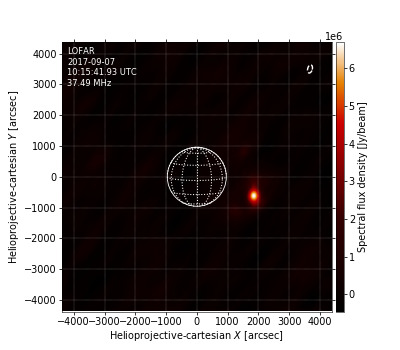 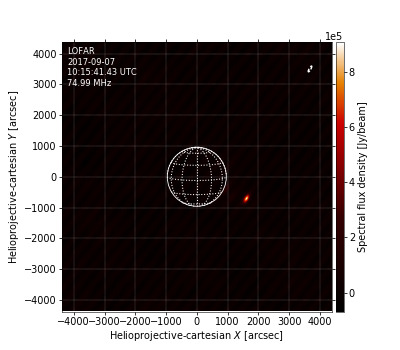 Event 4:
∆(x, y) = pos(h) – pos(f)
Position differences:
∆y = -97’’
∆x = -228’’
37.5 MHz:
Christian Vocks	                          LOFAR Family Meeting 2024, Leiden	                    	                 6 June 2024
: fundamental
: harmonic
blue
red
Relative positions of fundamental and harmonic sources
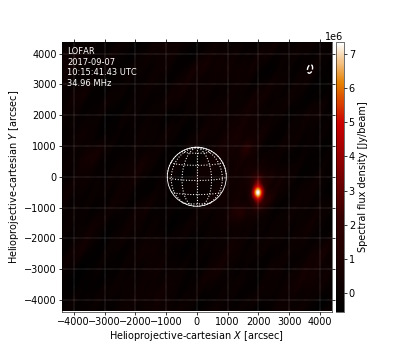 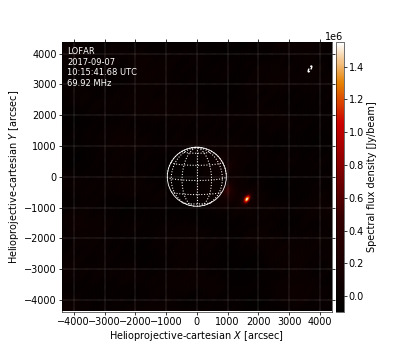 Event 4:
∆(x, y) = pos(h) – pos(f)
Position differences:
∆y = -97’’
∆x = -228’’
37.5 MHz:
∆y = -195’’
∆x = -358’’
35.0 MHz:
Christian Vocks	                          LOFAR Family Meeting 2024, Leiden	                    	                 6 June 2024
: fundamental
: harmonic
blue
red
Relative positions of fundamental and harmonic sources
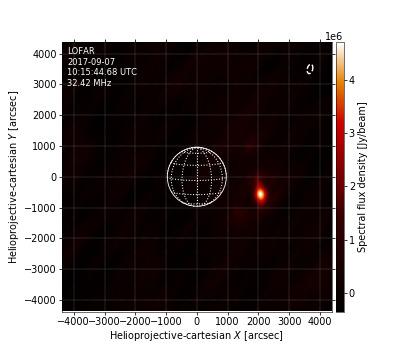 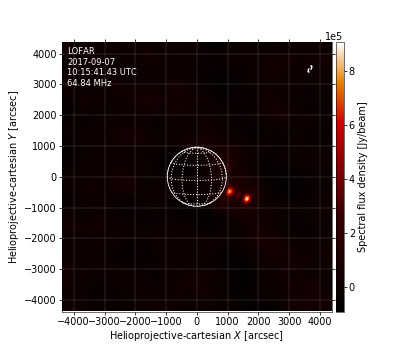 Event 4:
∆(x, y) = pos(h) – pos(f)
Position differences:
∆y = -97’’
∆x = -228’’
37.5 MHz:
∆y = -195’’
∆x = -358’’
35.0 MHz:
∆y = -130’’
∆x = -455’’
32.5 MHz:
Christian Vocks	                          LOFAR Family Meeting 2024, Leiden	                    	                 6 June 2024
: fundamental
: harmonic
blue
red
Relative positions of fundamental and harmonic sources
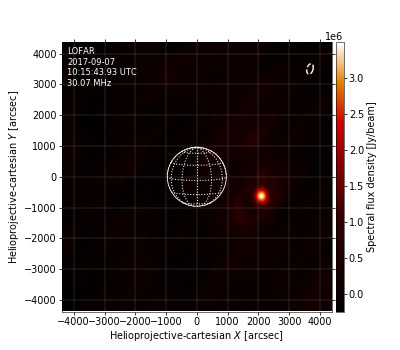 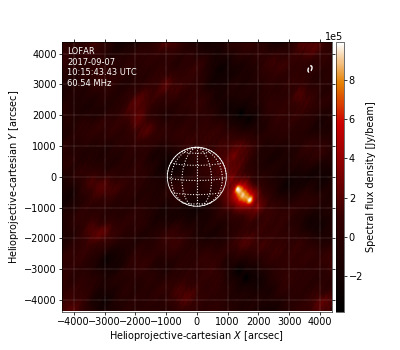 Event 4:
∆(x, y) = pos(h) – pos(f)
Position differences:
Conclusion:
∆y = -97’’
∆x = -228’’
37.5 MHz:
f source clearly moves anti-sunwards relative to h source
∆y = -195’’
∆x = -358’’
35.0 MHz:
→ f scattering becomes stronger than refraction
∆y = -130’’
∆x = -455’’
32.5 MHz:
with decreasing frequency
∆y = -130’’
∆x = -390’’
30.0 MHz:
→ Increased turbulence due to previous M flare and type III?
Christian Vocks	                          LOFAR Family Meeting 2024, Leiden	                    	                 6 June 2024
: fundamental
: harmonic
blue
red
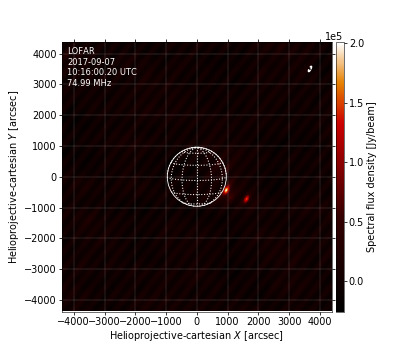 Summary and conclusion
LOFAR M class flare observations:
Dominated by strong type III emission
Images show intermittent dual source structure
Interpretation: fundamental and harmonic emission
At given frequency: Outer source is harmonic, inner is fundamental
Separate lightcurves for both sources
Fundamental-harmonic pairs: Same source region
Relative source positions determined by competing effects of refraction and scattering
No unique trend with frequency found
This is to be expected if coronal conditions change
→ Useful tool for investigating radio wave propagation in the solar corona
Christian Vocks	                          LOFAR Family Meeting 2024, Leiden	                    	                 6 June 2024